Losing yourself: How to be a Person without a Self
Jay L Garfield
Smith College
Harvard Divinity School
Central Institute of Higher Tibetan Studies
University of Melbourne
Four Classes
Selves and Persons: Why you are a Person, not a Self
The Self Strikes Back
Skillful Living and Ethics
Being a Person among Persons
Selves and Persons: Why You are a Person and not a Self
Who do you think you are? What a self is and why you think you have one
Why you have no self
What are you? Recovering and Discovering the Person
Who Do you Think You Are?
Snakes and elephants
ātman, self, and soul
My favorite illusion
You do think you have a self!
Why you think you have a self
Snakes and Elephants
Candrakīrti’s Parable
The moral of the story
What is the snake?
The snake is the ātman, the subject, witness, and agent
It is not the body or mind, but that which owns them
And what is the elephant?
The elephant is the identification of the self with one any of the psychophysical constituents
Or, the conventional person
Ātman, Self, and Soul
How the ātman is conceived in orthodox Indian philosophy
Witness, agent, and enjoyer
Distinct from body and mind
Permanent, continuing
What you are
Some quick arguments for the reality of the ātman
Sensory integration
Memory and anticipation
The Christian psyche or soul
Moral center
Knower
Eternal 
Cartesian views of the self
The thinking thing
Substantially different from the body
The Müller-Lyer Illusion
The illusion


Why it is an illusion
It exists in one way;
But appears in another.
Why knowing that it is an illusion doesn’t dispel it
It is perceptual, not conceptual;
We are wired for it.
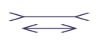 You do think you have a self!
Thought experiments, possibility, and psychology
First thought experiment: body swapping
Second thought experiment: mind swapping
The moral of these experiments, and Candrakīrti’s serpent
Candrakīrti was right:
The serpent is real;
We really do think that it is there, that there is a self, no matter how crazy that might sound.
Why you think you have a self
Two kinds of self-grasping
Innate
philosophical
Fear of death and the urge to posit a self
Self and affect
Pride
Shame
Anger
Egocentric attachment….
Selves and Persons: Why You are a Person and not a Self
Who do you think you are? What a self is and why you think you have one
Why you have no self
What are you? Recovering and Discovering the Person
Why You Have No Self
Buddhist arguments
Humean arguments
The Self as an illusion
Buddhist arguments against the self
King Milinda’s Chariot
King Milinda’s Lamp
Candrakīrti’s Chariot
A lot like Milinda’s Chariot
But broad supervenience
Dollars and Sense
Dollars are real
But neither identical to nor different from their instances
And broadly supervenient
Some nasty consequences of the self illusion
Self-centeredness
Self-alienation
Illusion of independence
Humean arguments against the Self
There are some philosophers, who imagine that we are every moment intimately conscious of what we call our self; that we feel its existence and its continuance in existence; and are certain… both of its perfect identity and simplicity. (1.4.6.1)
For my part, when I enter most intimately into what I call myself, I always stumble on some particular perception or other, of heat or cold, light or shade, love or hatred, pain or pleasure.  I never catch myself at any time without perception, and never can observe anything but the perception. (1.4.6.3)
Reflections on Hume
The Church Analogy
Similarities to Candrakīrti
Differences from Candrakīrti
The snake and the elephant
Not nonexistence of the person
The Self as Illusion: What the Serpent is like
Outside of the world, neither body nor mind
Like the eye to the visual field
Continuing, conscious, free from causation, independent
What I am
The Self as Illusion: A Cascade of Illusions
The illusion of subject-object duality
The illusion of immediacy
The illusion of agent causation
The illusion of unity
Selves and Persons: Why You are a Person and not a Self
Who do you think you are? What a self is and why you think you have one
Why you have no self
What are you? Recovering and Discovering the Person
What Are You?
Persons and personae
Literary persons and living persons
Neither identical to nor different from…
Persons and Personae
The meaning of person.
ātman and pudgala
Players and roles
Persons: Literary and Living
Fact and Fiction
Neither identical to nor different from…
The Serpent and the Elephant
Neither Identical to nor Different from…
Just as the chariot is neither identical to nor different from its parts,
And just as a dollar is neither identical to nor different from its instance, and dependent on a huge context,
An actor is neither identical to nor different from a role, and a role requires an enormous context.
Just so, as persons, we are neither identical to nor different from our psychophysical instantiation, and our identity is dependent on an enormous context.
We are roles, not actors.  As real as roles, and as real as dollars. But no realer.
Selves and Persons: Why You are a Person and not a Self
Who do you think you are? What a self is and why you think you have one
Why you have no self
What are you? Recovering and Discovering the Person
Losing yourself: How to be a Person without a Self
Jay L Garfield
Smith College
Harvard Divinity School
Central Institute of Higher Tibetan Studies
University of Melbourne
Four Classes
Selves and Persons: Why you are a Person, not a Self
The Self Strikes Back
Skillful Living and Ethics
Being a Person among Persons
The Self Strikes Back
The Transcendent Self
The Minimal Self
The Transcendent Self
Uddyotakara and Descartes: the self and consciousness
Transcendental arguments
Arguments from Synchronic Identity
Arguments from Diachronic Identity
Uddyotakara and Descartes: The Self and Consciousness
The Cogito
That it requires that we are substances
And that makes no sense.
And it does not get us to continuity or to unity.
Transcendental Arguments
A transcendental argument takes for granted the existence of something, and then asks:
What are the necessary conditions for that thing to exist, or to be possible?
Example: the Argument from Design
Two parts to any such argument: 
the Premise (that something of some kind exists)
The inference (to its necessary condition)
Arguments from Synchronic Identity
The premise: the unity of consciousness and the unity of the object
The inference: only a self could bind the properties of the object into a unity; only a self could account for the unity of our conscious experience.
And the unity of consciousness could only even be apparent if it is also real.
And this requires a transcendental self, since any empirical self would be one more object. This is the serpent.
What is wrong with these arguments?
First, note that the conclusion is that we exist outside of space and time, and outside of self-knowledge.
Then, note that the premise of each could well be wrong: apparent unity is not real unity.
Then, note that the inference is weak as well: complex agents can construct unified, or apparently unified results.
Arguments from Diachronic Identity
The premise: we remember the past and anticipate the future.
The inference: only a self could exist through time to explain that.
The problem: corporate or institutional memory and anticipation is possible.
So, there is no reason to posit the unitary or enduring self to explain the temporality of experience.
The Self Strikes Back
The Transcendent Self
The Minimal Self
The Minimal Self
Reflexive Awareness
Minimal Selves and For-Me-Ness
Non-transitive self-consciousness
Pre-reflective self-awareness
Narrative selves
Reflexive Awareness
I propose to take the unchallengeable, ontologically non-committal notion of the subject of experience in a minimal or ‘thin’ way. … I mean the subject considered specifically as something ‘inner’, something mental, the ‘self’, if you like, the inner “locus” of consciousness considered just as such. (Galen Strawson 2011: 276)
Strawson, cont.
[P1] Awareness is (necessarily) a property of a subject of awareness.
[P2] Awareness of a property of x is ispo facto awareness of x.
[P1] and [P2] entail
[3] Any awareness, A1, of any awareness, A2 entails awareness of the subject of A2.
And we can get [2] = USA from [3] if we add
[4] All awareness involves awareness of awareness
or rather (the key premise):
[5] All awareness involves awareness of itself.  (Ibid., 279-280)
And what is wrong with this?
[P1] Awareness is (necessarily) a property of a subject of awareness.
FALSE AND QUESTION-BEGGING—presumes that illusion is reality	
[P2] Awareness of a property of x is ispo facto awareness of x.
CLEARLY FALSE
[P1] and [P2] entail
[3] Any awareness, A1, of any awareness, A2 entails awareness of the subject of A2.
HIGHLY IMPLAUSIBLE
And we can get [2] = USA from [3] if we add
[4] All awareness involves awareness of awareness
or rather (the key premise):
[5] All awareness involves awareness of itself.  (Ibid., 279-280) 
BOTH OBVIOULSY FALSE
And why is this important?
Minimal Selves and For-Me-Ness
Non-transitive Self-Consciousness
Pre-Reflective Self-Awareness
Narrative Selves
The Self Strikes Back
The Transcendent Self
The Minimal Self
Losing yourself: How to be a Person without a Self
Jay L Garfield
Smith College
Harvard Divinity School
Four Classes
Selves and Persons: Why you are a Person, not a Self
The Self Strikes Back
Skillful Living and Ethics
Being a Person among Persons
Skillful Living and Ethics
Immersion: Selfless Spontaneity and Skillful Living
Ethics: Abandoning the Self to Abandon Egoism
Immersion: Selfless Spontaneity and Skillful Living
Butchers and Surgeons
Zen and Phenomenology
Butchers and Surgeons
Zen and Phenomenology
Skillful Living and Ethics
Immersion: Selfless Spontaneity and Skillful Living
Ethics: Abandoning the Self to Abandon Egoism
Ethics: Abandoning the Self to Abandon Egoism
Moral Egoism
A Selfless landscape: the brahmavihāras
Selfless agency: Śāntideva’s perspective
Moral Egoism
A Self-less Landscape:The Brahmavihāras
Selfless Agency: Śāntideva
Skillful Living and Ethics
Immersion: Selfless Spontaneity and Skillful Living
Ethics: Abandoning the Self to Abandon Egoism
Losing yourself: How to be a Person without a Self
Jay L Garfield
Smith College
Harvard Divinity School
Four Classes
Selves and Persons: Why you are a Person, not a Self
The Self Strikes Back
Skillful Living and Ethics
Being a Person among Persons
Being a Person Among Persons
Affirmation: Becoming and Being a Person Among Persons
Being in the World: Embedded, Embodied, Enacting our Personhood
Getting Over Yourself
Affirmation: Becoming and Being a Person Among Persons
Fact and Fiction
Levels of Reality
Becoming Persons: A developmental perspective
Fact and Fiction Revisited
Levels of Reality
Becoming Persons: A Developmental Perspective
Being a Person Among Persons
Affirmation: Becoming and Being a Person Among Persons
Being in the World: Embedded, Embodied, Enacting our Personhood
Getting Over Yourself
Being in the World
Bees and Hives
Grownups: adult subjectivity
Other Minds
Why Care?  Persons and Value
Bees and Hives
Grownups: Adult Subjectivity
Other Minds
Why Care? Persons and Values
Being a Person Among Persons
Affirmation: Becoming and Being a Person Among Persons
Being in the World: Embedded, Embodied, Enacting our Personhood
Getting Over Yourself
Getting Over Yourself
No snakes in the wall
The self-illusion
The self only gets in the way
Being a person is pretty cool.
To be conventionally real is to be real.
A final word from Sandy Huntington
The finer the hair, the more important it is to split it.
Being a Person Among Persons
Affirmation: Becoming and Being a Person Among Persons
Being in the World: Embedded, Embodied, Enacting our Personhood
Getting Over Yourself
Losing yourself: How to be a Person without a Self
Jay L Garfield
Smith College
Harvard Divinity School
Central Institute of Higher Tibetan Studies
University of Melbourne